Back yard
Back door
Walk-in
closet
kitchen
bedroom
Back stairs
Living room
bedroom
bathroom
Driveway
Front door
porch
Front yard
Front stairs
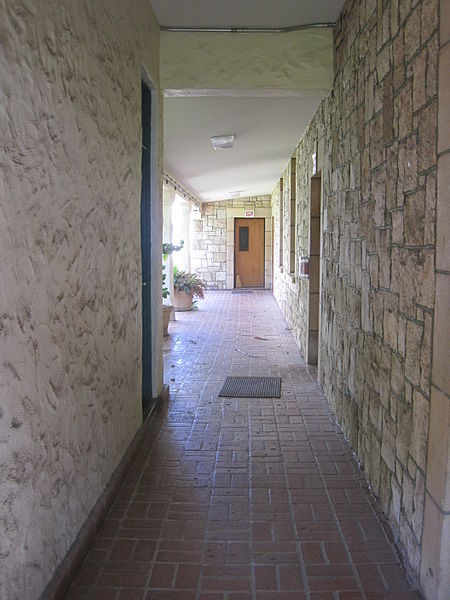 Hallway
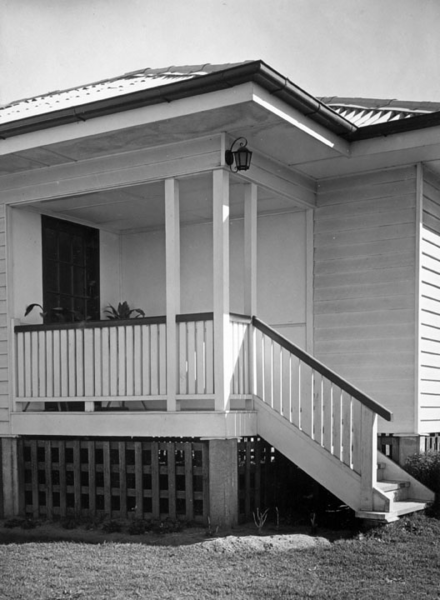 Porch
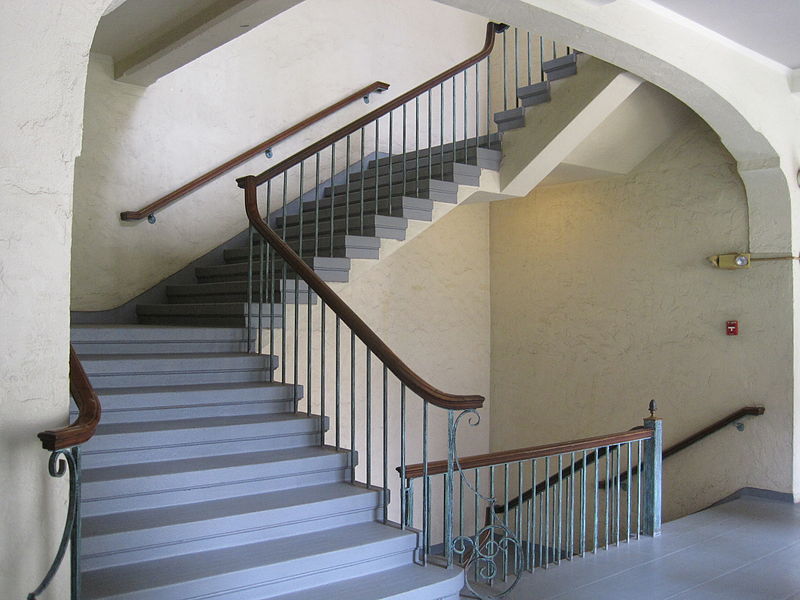 Stairwell
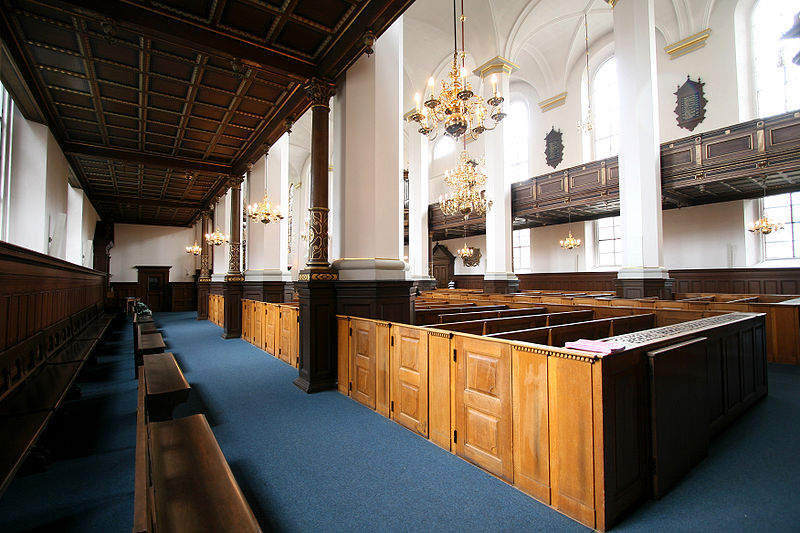 Church aisle
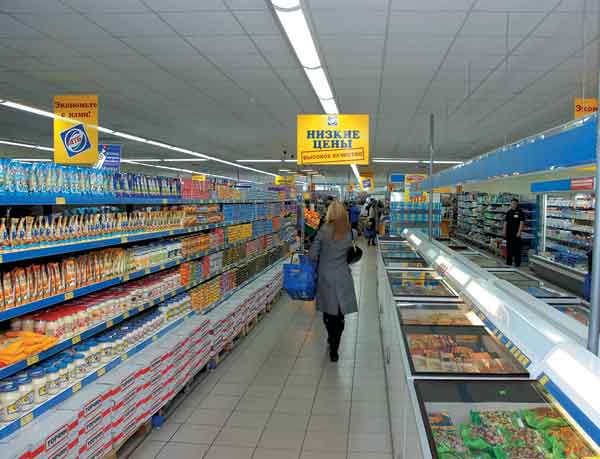 Supermarket aisle
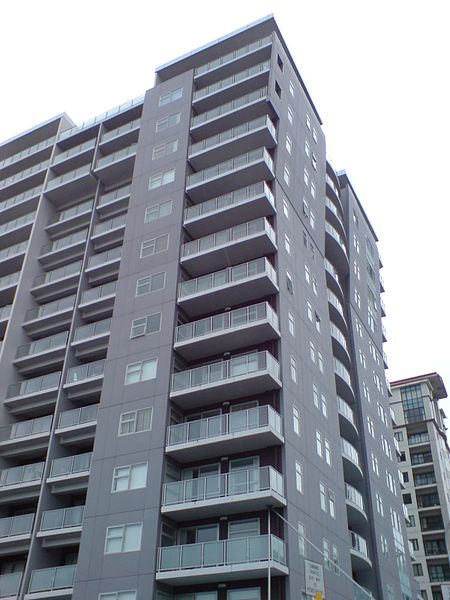 Balcony
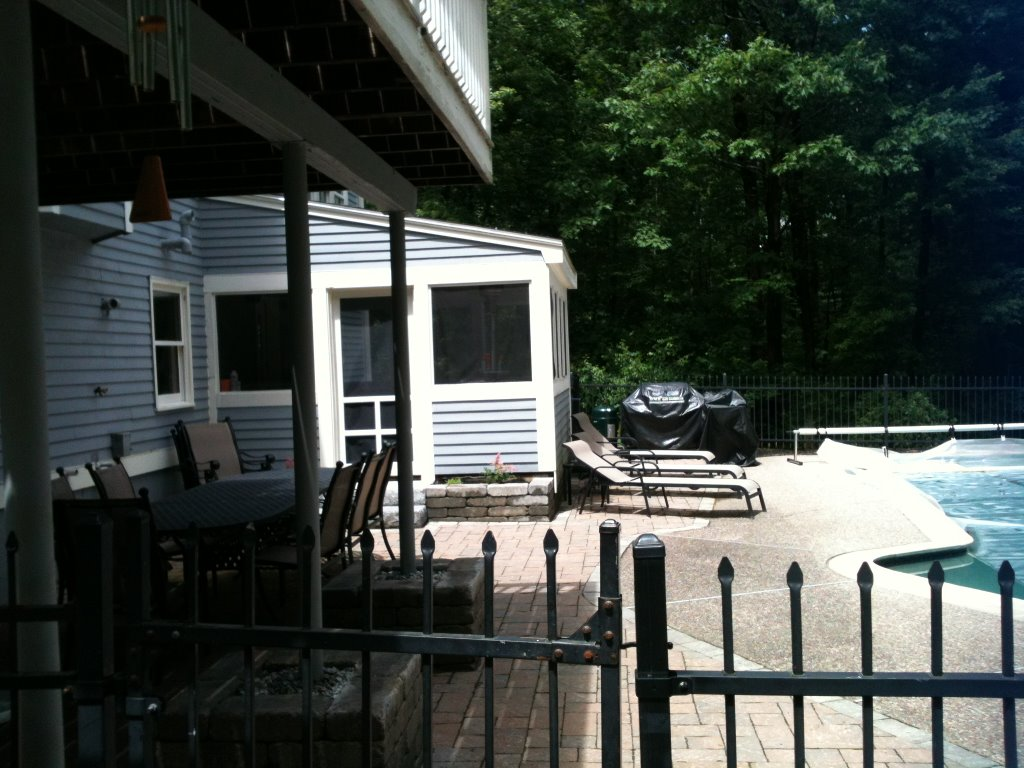 Patio
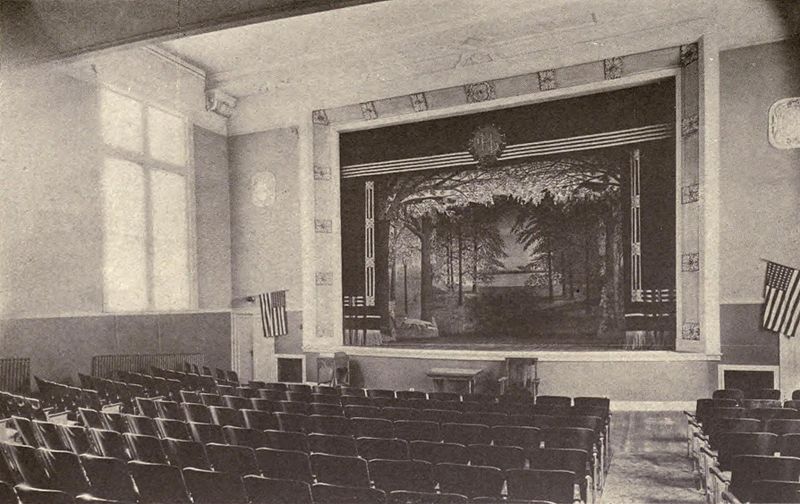 Auditorium
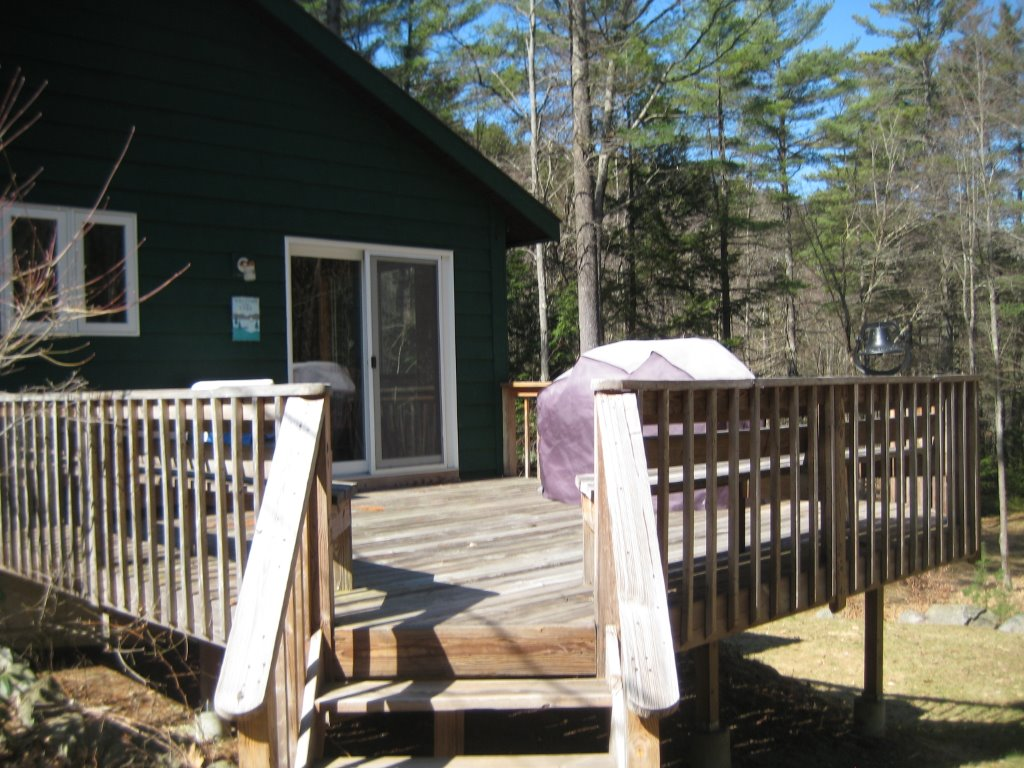 Deck
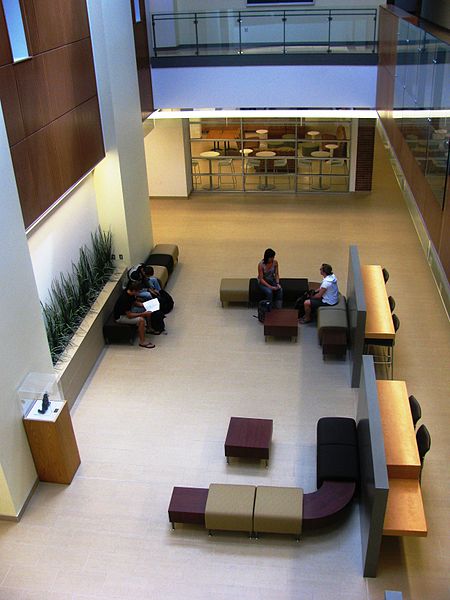 Atrium
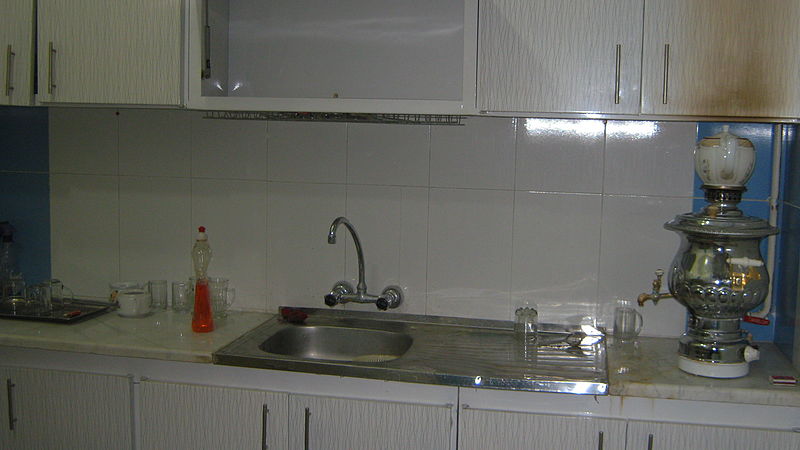 Pantry
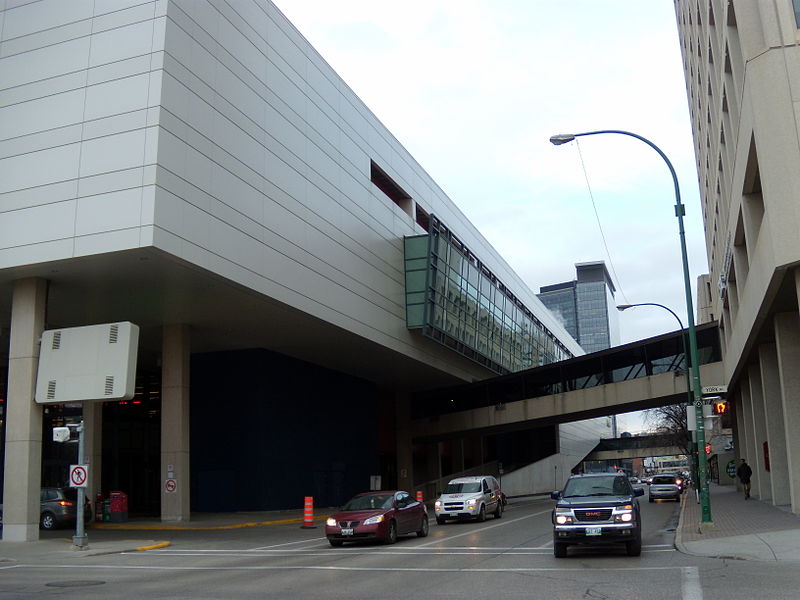 Walkway or Skywalk
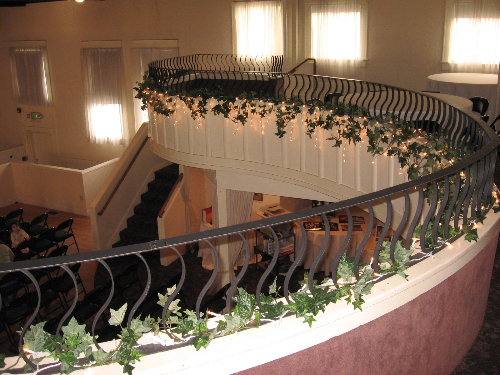 Balcony